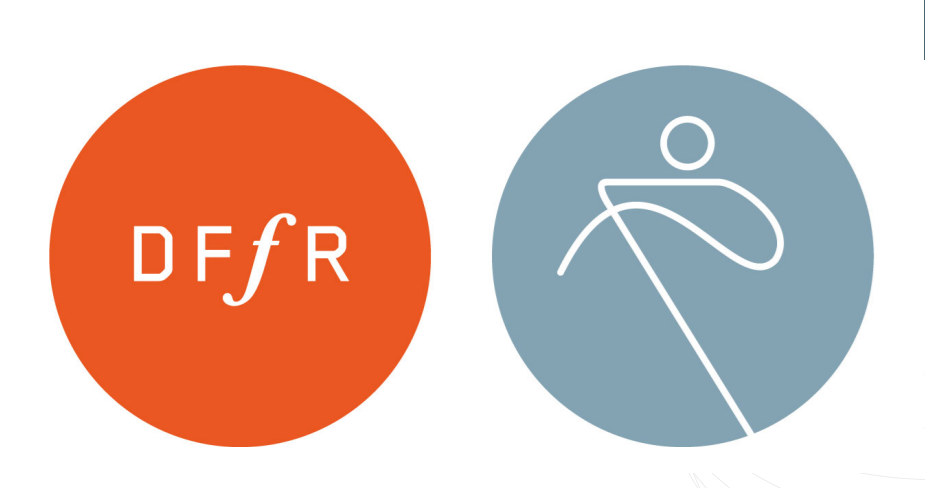 Kapronings udvalget
Udtagelses kriterier samt aktiviteter
11/15/2023
1
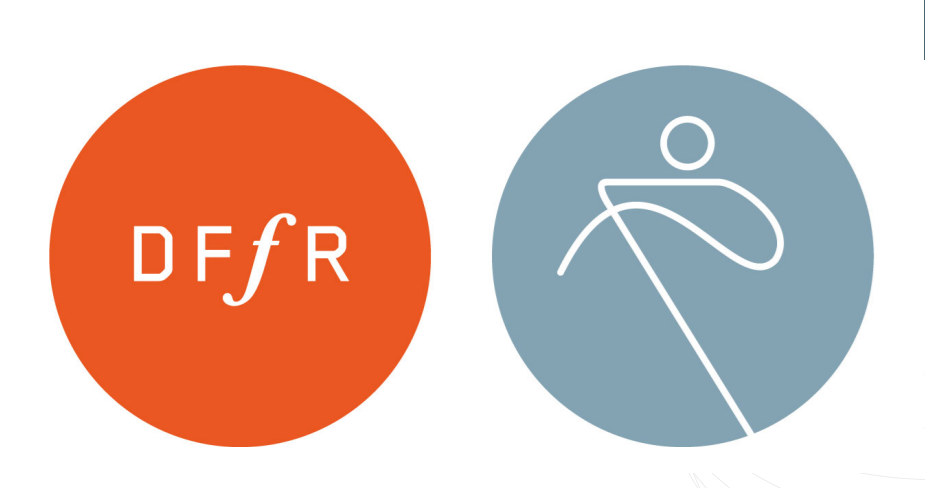 KU UDTAGELSESKRITERIER SÆSON 2024 
• Udtagelseskriterierne for sæson 2024 tegner Kaproningsudvalgets (KU) formål, målsætning og 
procedure for udtagelsesforløbet til regattaer med officiel repræsentation af Dansk Forening for 
Rosport (DFfR). 
• Det understreges, at udtagelseskriterierne er et udgangspunkt, og at der kan forekomme 
situationer, hvor KU kan gøre undtagelse fra udtagelseskriterierne. Det er til en hver tid KUs 
egenhændige beslutninger, som gælder ifm. udtagelse af hold til diverse repræsentative opgaver 
for DFfR. Hvis der i forbindelse med en given udtagelse dispenseres for udtagelseskriterierne, skal 
dispensationen og dens begrundelse være skriftlig og offentliggøres.
• De følgende udtagelseskriterier tager udgangspunkt i sæsonplanen, som den ser ud på
nuværende tidspunkt. Hvis regattaer, hvor deltagelse indgår i udtagelseskriterier, aflyses, 
bestræbes der på at organisere andre iagttagelsesaktiviteter for ungdomslandsholdene. Som 
udgangspunkt vil dette foregå̊ på de samme datoer som de oprindelige kaproninger.
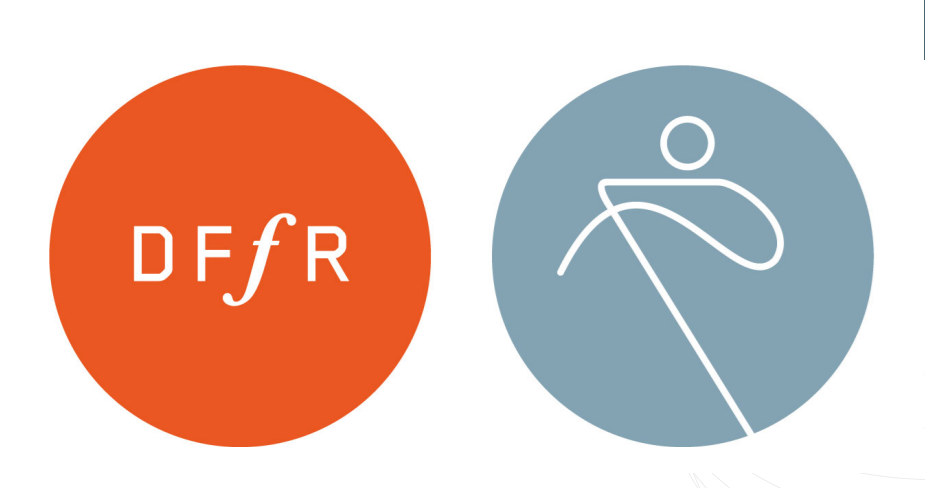 Uge test
Der gennemføres ugetest i uge 49, resultatet skal være KU i hænde senest d. 10. december 2023 og i uge 9 hvor resultatet skal være KU i hænde senest d. 3. februar 2024. 
Testen består af fem elementer: 
Senior/U23/U19				U16
6 km test		Dag 1			4 km test
2 km test		Dag 2			1 km test
1 min test 		Dag 3			1 min test
3*100 m test		Dag 3			3*100 m test
40 min test		Dag 4			30 min test
11/15/2023
3
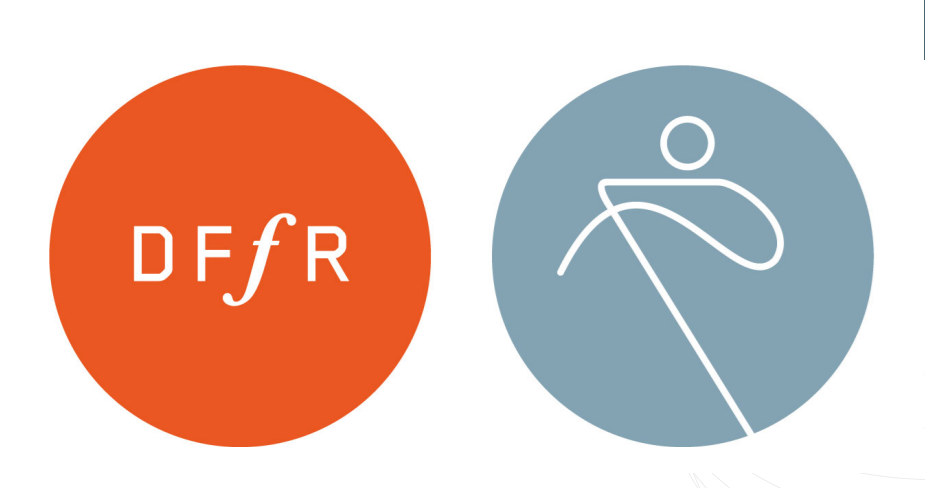 Baltic Cup
• Formålet med deltagelse i Baltic Cup er at introducere unge kaproere der har niveauet til landsholdsroning. Der lægges vægt på lærdommen i at træne målrettet mod et fastsat internationalt sæsonmål samt oplevelsen af at rejse og konkurrere som et samlet landshold. Træningsindsatsen forventes at være målrettet og systematisk med en træningsmængde svarende til den opgivne i ATRO. Roerne som deltager ved Baltic Cup skal gerne komme hjem med gode oplevelser af at kunne konkurrer på niveau med sine modstander, og have motivation for at træne og udvikle sig, så̊ de på et senere tidspunkt har mulighed for at repræsentere DFfR ved internationale mesterskaber og regattaer på et højere niveau.
 • Målsætning og Udtagelseskriterier:
• Målsætningen er at stille med et større hold til Baltic Cup, hvis der vurderes at være niveau hertil, i følgende bådtyper: JW1x, JW2x, JW4x, JW2-, JW4- JM1x, JM2x, JM4x, JM2-, JM4-.
11/15/2023
4
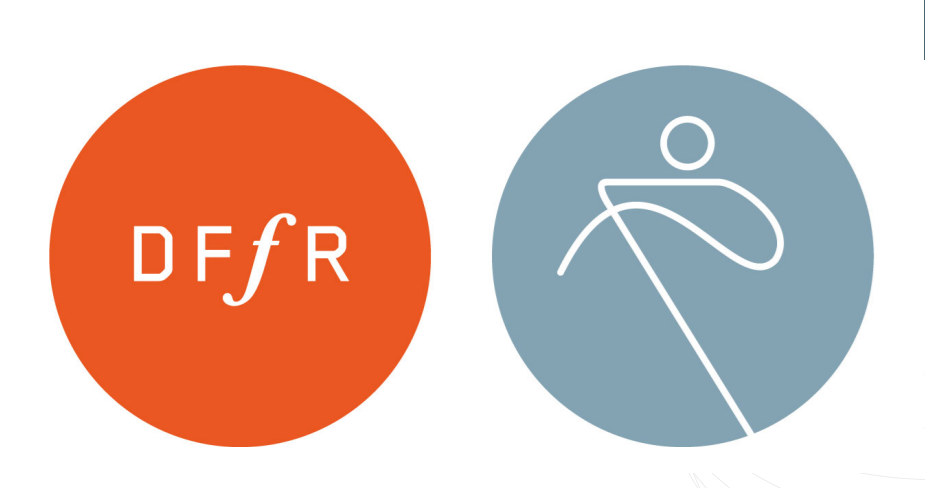 Baltica Cup
Procedure:
• Følgende overordnede retningslinjer anvendes ifm. udtagelse til Baltica Cup.
• Roere født i 2007, 2008 og 2009 kan udtages til Baltica Cup - U18-landsholdet (fra 15 til 17 år inkl.).
• Potentielle roere iagttages gennem hele sæsonen. Der opfordres til at komme til start ved samtlige danske regattaer, KU- race weekends samt vinterens ergometerregattaer.
• Roere der i 2024 har været udtaget til U19 VM udtages ikke til Baltica Cup.
• Roere der i 2024 har været udtaget til Coupe de la Jeunesse udtages ikke til Baltica Cup.
• Endelig udtagelse for alle bådtyper til Baltica Cup sker efter XX regatta d. 
• Det er kun muligt at opnå̊ udtagelse i en bådtype.
• Udtagelserne offentliggøres senest d. (27/8 2024) Baltic Cup dato er endnu ikke fastsat
• Deltagerbetaling : 3500 kr
11/15/2023
5
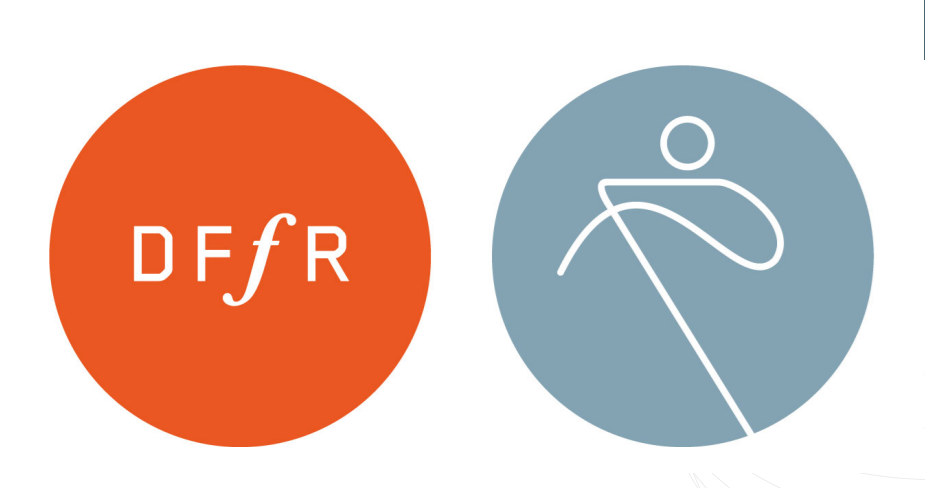 U19 Nordisk Mesterskab
• Formålet med deltagelsen i Junior NM (JNM) er at sammensætte et stærkt, konkurrencedygtigt hold, som motiverer til videre træning blandt juniorroerne. Formålet er ligeledes at styrke samarbejdet med de nordiske lande i Nordisk Roforbund. Roere, som JNM er relevant for, forventes at kunne ligge en træningsmængde, som svarer til det opgivne i ATRO for Junior A aldersklassen.
 • Målsætning og Udtagelseskriterier:
• Målsætningen er, at der stilles med størst muligt hold ved JNM, såfremt der er  sandsynlighed for top-3- placering i de udtagende bådtyper. JNM roes i følgende bådtyper: JW1x, JW2x, JW4x, JW2- JM1x, JM2x, JM4x, JM2-, JW8+ & JM8+.
11/15/2023
6
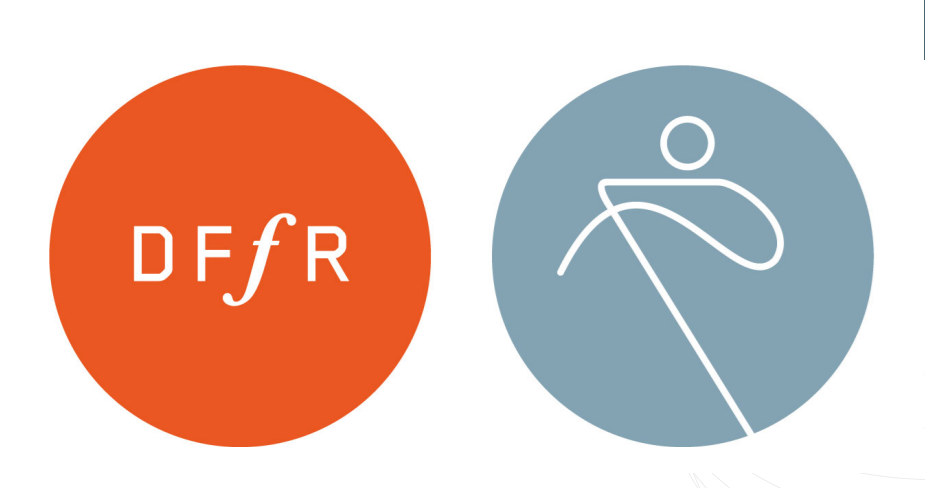 U19 Nordisk mesterskab
Procedure: U19 Junior Nordiske Mesterskaber d. 17-18/6 2024, Stockholm, Sverige
• Roere født i 2006, 2007, 2008 og 2009 kan udtages til JNM 2024.
• Følgende overordnede retningslinjer for udtagelse til JNM gælder: at roeren har udført ugetest gennem vinteren, deltaget ved ergometer DM, Odense Langdistance, Copenhagen regatta og KU- Race weekends.
 		• For roere der opfylder disse betingelser, vil udtagelser finde sted således:
• JM1x,JW1x,JM2x, JW2x, JM2- ,JW2- udtages efter ved Copenhagen Regatta d. 13-14/5 2024
• JM4x, JW4x, JW8+ og JM8+, efter Copenhagen Regatta udvælges en bruttogruppe i samarbejde mellem KU, klubber og kraftcentre. Bruttogruppen fordeles derefter mellem interesseret træner, hvorefter træning planlægges af de ansvarlige. Det forventes at der sker et samarbejde på tværs af klubber og kraft centre således at der sker fælles træning frem mod JNM og der findes de stærkest mulige kombination.
• Det er muligt at opnå̊ udtagelse i flere bådtyper ved JNM.
• Er man udtaget i en bådtype, er det som udgangspunkt ikke muligt at stille op i en anden bådtype, som man ikke er udtaget i. Udtagelser (og bruttogrupper) til JNM offentliggøres senest d. 27/5 2024
• Deltagerbetaling : 3500 kr
11/15/2023
7
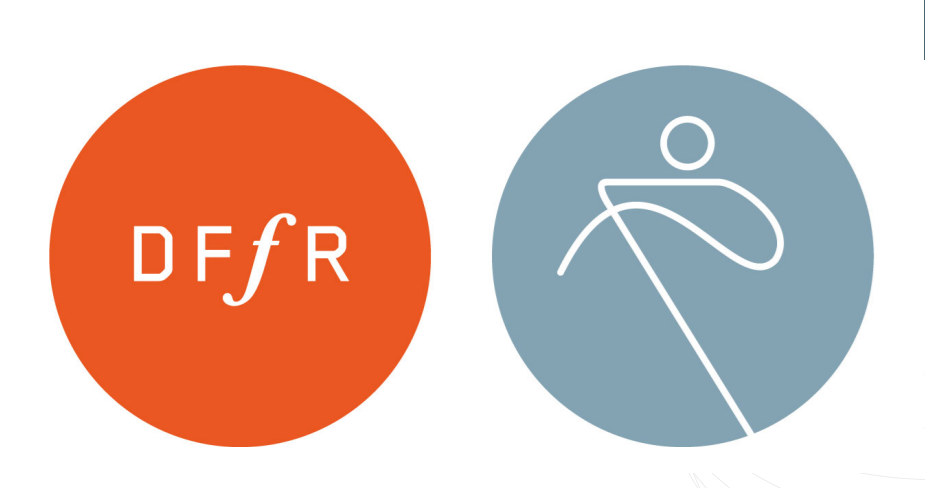 U19 EM
• Formålet med deltagelse i U19 EM er at give juniorroerne mulighed for at møde international konkurrence tidligt på sæsonen i en lærerig kontekst, hvor det internationale niveau tydeliggøres.
• Træningsindsatsen for juniorroere som sigter mod udtagelse til U19 EM forventes at være målrettet og ligge på et niveau eller højre end det opgivne i ATRO for aldersgruppen hvor træning mod international konkurrence er oplagt. 
 • Målsætning og Udtagelseskriterier:
• Målsætningen er, at der udtages et kvalificeret hold til U19 EM, hvor det findes relevant og stimulerende for udviklingen af de roere, som udtages. Det forventes, at en sandsynlig placering i A-finalen, første tredjedel af B- finalen eller den bedste tredjedel af feltet hvis der er mere end 24 tilmeldte i den enkelte klasse.
11/15/2023
8
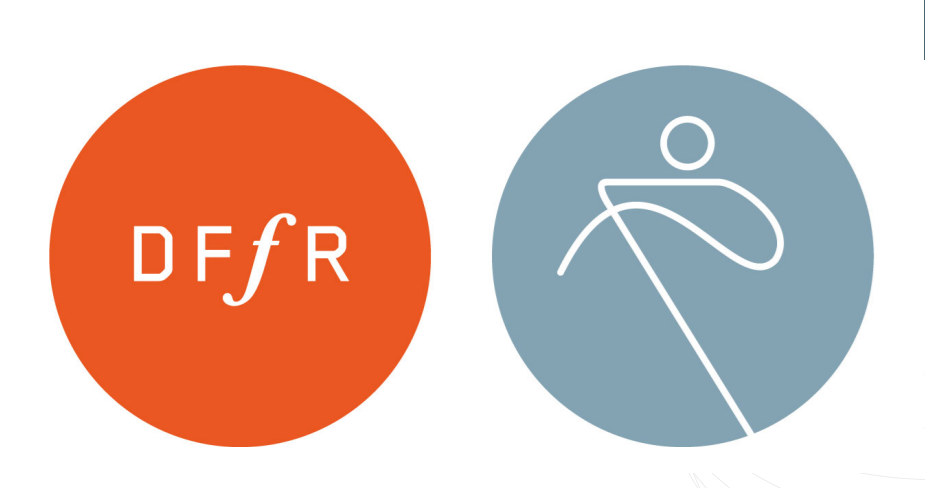 U19 EM
• Procedure:
• Roere født i 2006, 2007, 2008 og 2009 kan udtages til U19 EM 2024.
• For at opnå̊ udtagelse U19 EM, skal roeren deltage i følgende:
• Ugetest kørt i november 2023 og marts 2024,
• Odense Langdistance d. 27-28/4 2024
• Øvrige aktiviteter arrangeret af KU/DRC
• Udtagelser til U19EM offentliggøres senest d. 13/5 2024,
• Deltagerbetaling : 3500 kr
11/15/2023
9
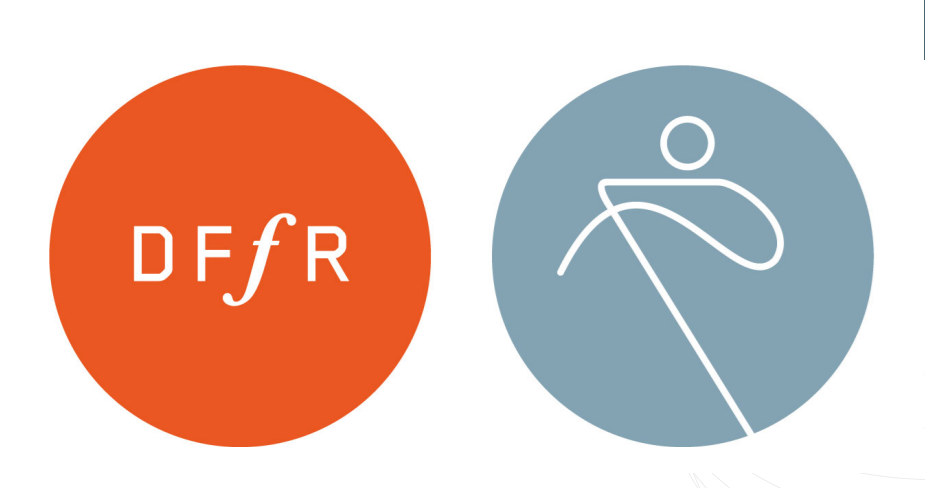 Coupe de la Jeunesse
• Formålet med at deltage i Coupe de la Jeunesse er at give unge roere mulighed for at stifte 
bekendtskab med det næstbedste internationale juniorniveau hos en række nationer, som vi 
sammenligner os med. 
• Herunder skal deltagelse i Coupe de la Jeunesse gerne stimulere lysten til at dyrke konkurrenceroning på højt plan samt give roerne gode oplevelser i international konkurrence sammenhæng. 
• Træningsindsatsen for juniorroere som sigter mod udtagelse til Coupe de la Jeunesse forventes at ligge på et niveau sammenligneligt med det opgivne i ATRO eller højre for aldersgruppen, hvor træning mod international konkurrence er oplagt. 
 • Målsætning og Udtagelseskriterier:
• Målsætningen med Coupe De La Jeunesse er, at give roere, der ikke udtages til U19 VM mulighed for at komme ud og sammenligne sit niveau internationalt i landsholdssammenhæng. Det forventes at både, som udtages er konkurrencedygtige på et relativt højt niveau. Derfor udtages bådene efter en sandsynlig placering i A- finalen eller bedste halvdel af B-finalen.
11/15/2023
10
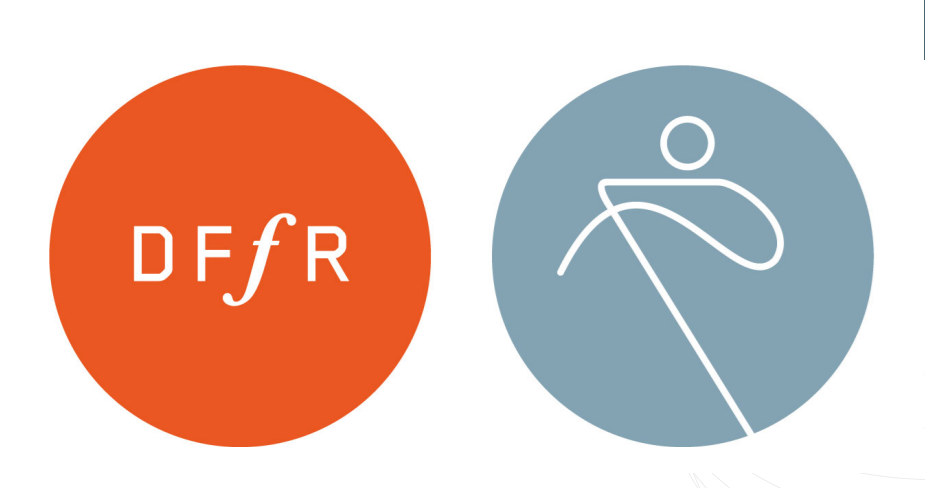 Coupe de la Jeunesse
• Procedure:
Følgende overordnede retningslinjer for udtagelse til Coupe De La Jeunesse gælder:
Roere født i 2006, 2007, 2008 og 2009 kan udtages til Coupe de la Jeunesse i 2024
Roere der udtages til U19 VM i sæson 2024 kan ikke blive udtaget til Coupe de la Jeunesse i 2024,
Roere som udtages til Coupe de la Jeunesse 2024 kan ikke deltage i Baltica Cup 2023.
For at opnå udtagelse Coupe De La Jeunesse, skal roeren deltage i følgende:
Ugetest kørt i november 2023 og marts 2024,
Odense Langdistance d. 27-28/4 2024
Copenhagen Regatta d. 11-12/5 2024
KU-Race weekends
Udtagelserne til Coupe de la Jeunesse offentliggøres senest d. (4/7 2024) Regatta dato er endnu ikke fastsat
Deltagerbetaling : 3500 kr
11/15/2023
11
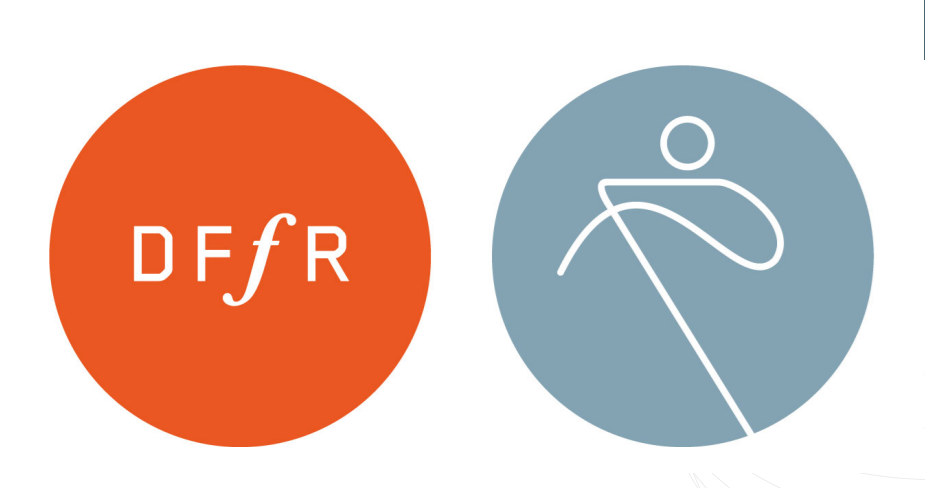 U19 WM
Formålet for deltagelse ved U19 VM er at lade de bedste danske juniorroere have mulighed for at konkurrer på højeste internationale niveau mod den internationale juniorelite. U19 VM forbeholdes roere med et højt niveau sammenlignet internationalt, og som er nået til de øverste niveauer på ATROs udviklingstrappe, herunder at mestre størstedelen af kompetencerne, som juniorroere 
forventes at besidde både fysisk og teknisk. Ligeledes forventes det også̊, at roerne besidder en relativt stor del af de mentale færdigheder, herunder en evne til at præstere optimalt under konkurrence.
Målsætning og Udtagelseskriterier: 
Målsætningen er at udtage et landshold, der har vist niveau til at sandsynliggøre en placering i A-finalen eller bedste halvdel af B-finalen.
Derudover vil der indgå̊ en samlet sportslig vurdering af primært følgende forhold: præstationer i konkurrencer (prognosetider, bedste resultat, stabilitet i resultater og deres kontekst i form af deltagerfelt og forberedelsesperiode),  personlig / hold udvikling, personlig / hold kapacitet (testresultater, formudvikling).
U19 VM d. 18-25/8 2024
11/15/2023
12
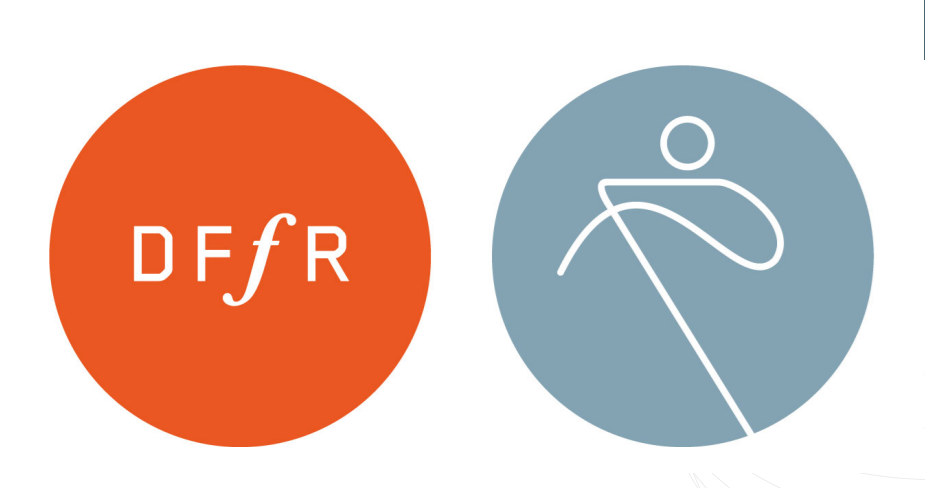 U19 WM
• Procedure:
• Roere født i 2006, 2007, 2008 og 2009 kan udtages til U19 VM 2024.
• For at opnå̊ udtagelse U19 VM, skal roeren deltage i følgende:
• Ugetest kørt i november 2023 og marts 2024,
• Odense Langdistance d. 27-28/4 2024
• Copenhagen Regatta d. 11-12/5 2024
• Sorø Regatta d. 6-7/7 2024
• Race weekends
• Udtagelser til U19 VM offentliggøres senest d. 8/7 2024
Der forventes at de udtaget deltager i træningslejr før WM dels i Europa dels i Canada
• Deltagerbetaling : 12000 kr
11/15/2023
13
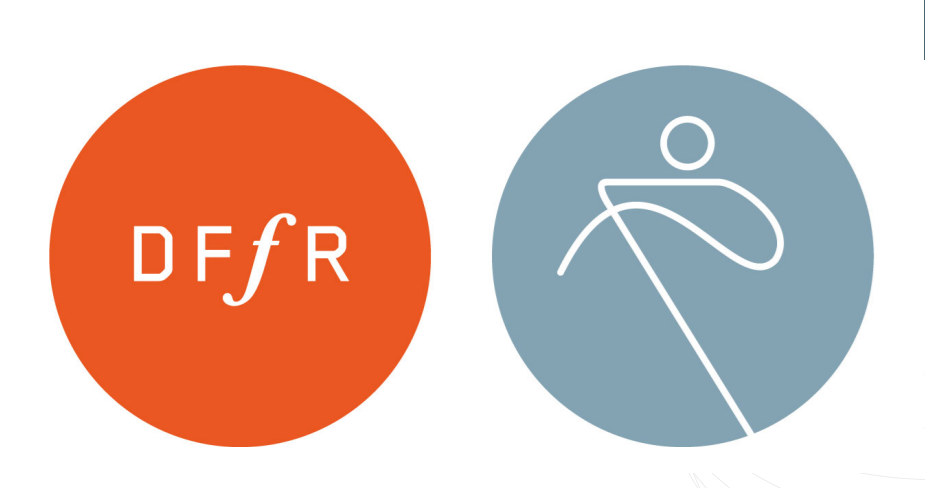 U23 EM
• Formålet med at deltage i U23 EM er at give U23 roere mulighed for at stifte bekendtskab med det næstbedste internationale U23 niveau hos en række europæiske nationer, som vi sammenligner os med. Herunder skal deltagelse i U23 EM gerne stimulere lysten til at dyrke konkurrenceroning på højtplan fremadrettet samt give roerne perspektiv til en videre prioritering af rosporten. Træningsindsatsen for U23 roere, som sigter mod udtagelse til U23 EM forventes at ligge på et niveau sammenligneligt med det opgivne i ATRO for aldersgruppen eller højre. Træningen skal være af en sådan kvalitet og mængde, at det er realistisk at flytte niveauet og fokusset fra at træne for at konkurrere til at træne for at vinde. 
• Målsætning / Udtagelseskriterier:
• U23 EM har til hensigt at give roere, der ikke udtages til U23 VM en mulighed for at komme ud og sammenligne sit niveau internationalt. Endvidere er der mulighed for at roer der har været til U23 WM kan prøve nye kombinationer af med henblik på den kommende sæson i udvalgte bådtyper. Det forventes at både, som udtages er konkurrencedygtige på et relativt højt niveau sammenlignet med de europæiske nationer. Derfor udtages bådene efter en sandsynlig medalje chance i ikke-olympiske bådtyper, og en sandsynlig placering i den bedste tredjedel af feltet i olympiske bådtyper.
11/15/2023
14
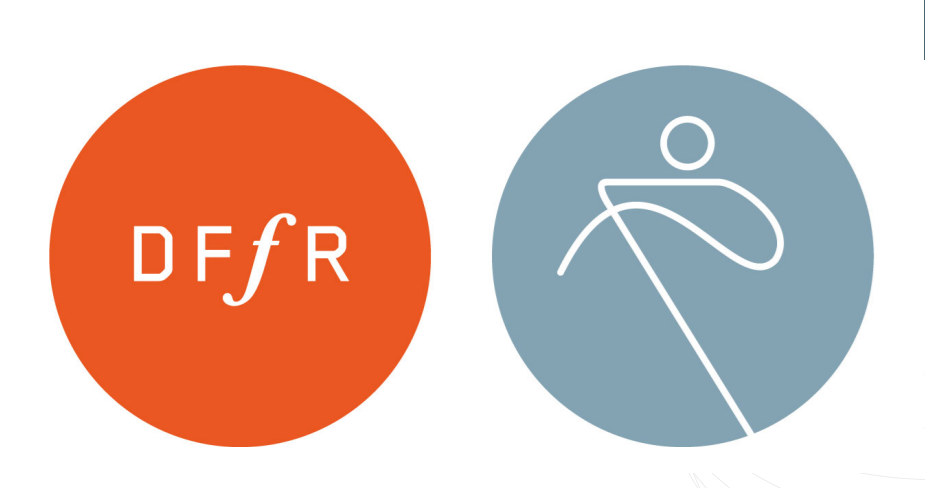 U23 EM
• Procedure:
• For at opnå̊ udtagelse U23 EM, skal roeren deltage i følgende:
• Ugetest kørt i november 2022 og marts 2024,
• Odense Langdistance d. 27-28/4 2024
• Copenhagen Regatta d. 11-12/5 2024
• Ratzeburg Regatta d. 3-4/6 2024
• Sorø Regatta d. 6-7/7 2024
• Øvrige aktiviteter arrangeret af DRC samt KU-Race weekends
• Udtagelserne til U23 EM offentliggøres senest d. 26/7
• Deltagerbetaling : 3500 kr
11/15/2023
15
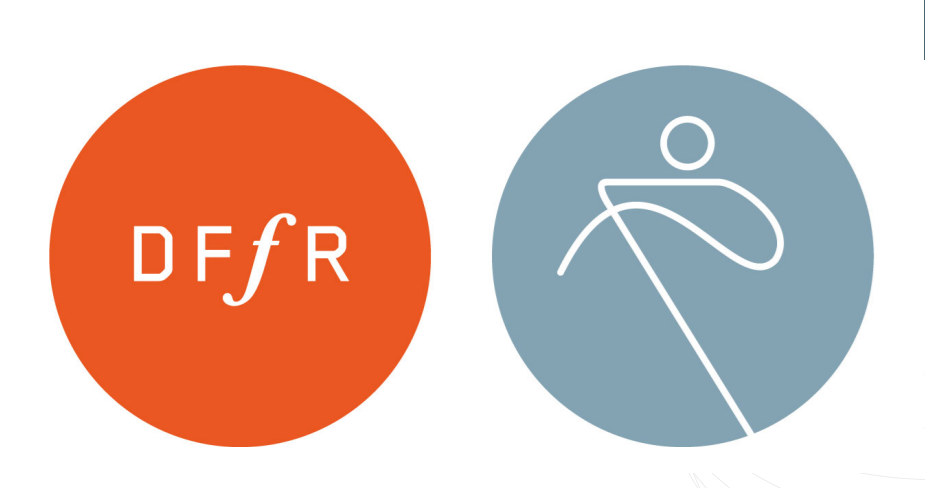 U23 WM
• Formålet for deltagelse ved U23 VM er at lade de bedste danske U23 roere have mulighed for at udvikle sig hen imod senior landsholdet. Endvidere er U23 satsningen i DFfR med henblik på at skabe en naturlig fødekæde til DRC og Senior landsholdet. Det forventes, at roerne er nået på øverste niveau på ATROs udviklingstrappe gerne højre, herunder at være i en optimeringsfase, hvor træningsmængde, -kvalitet er gennemgående høj, og hvor roerne har et meget højt kompetenceniveau på alle parametre. 
• Ligeledes forventes det også̊, at roerne besidder mentale færdigheder og evner til at præstere optimalt under konkurrence, at være i en selektionsproces, at kunne håndtere modgang, at være en god holdkammerat i alle situationer samt at finde ro i, at være fødekæde til det elitære seniorniveau i DRC.
11/15/2023
16
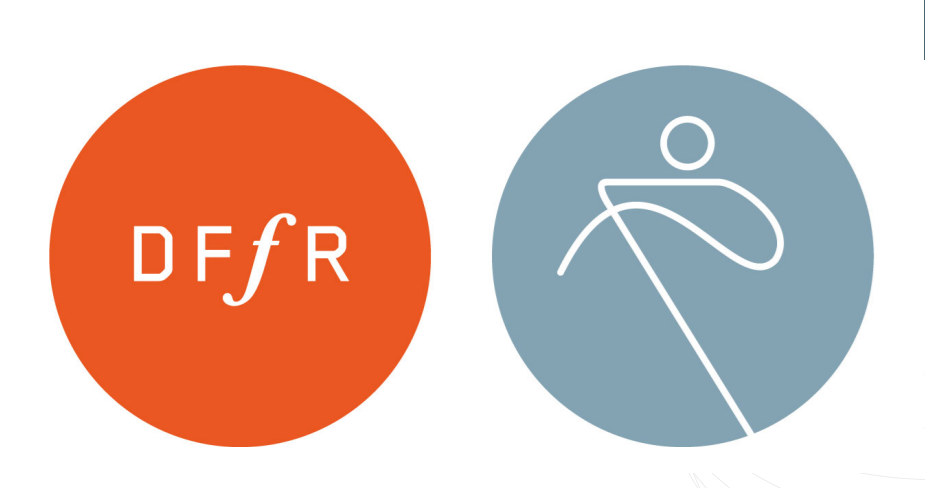 U23 WM
• Målsætning og Udtagelseskriterier:
 • Til U23 WM stilles der i 4- og 2- eller størst mulig en åres båd med international kvalitet, samt dame 4- og 2- eller størst mulig en åres båd med international kvalitet som prioriteret bådtype, som tillige er forhåndsudtaget. 
Samtlige roer der har ambition om at deltage ved U23 WM kan ikke deltage i andre bådtyper uden de har været prøvet på et af de prioriteret hold. Der kan dannes supplerende både til den prioriteret båd hvis der er roer og kvalitet nok til det. 
Målsætningen er at udtage et landshold, der starter i 2024 på vist niveau som over årene skal udvikle sig til et A-Finale / medalje hold. Projekterne er lagt i Kraftcenter København, for at have størst mulig samarbejde med DRC. Det forventes, at alle kraftcenter bakker op om projekterne, og hjælper med at sikre optimalt materiel og forhold for deltagerne. Selektion til holdet og den endelige udtagelse af atleterne sker i samarbejde med KU og vil blive offentliggjort 10. juli 2024. Der lægges op til at der benyttes toer uden, fire uden samt ergometer score i udtagelsesprocessen. Når den primære båd samt suppleringsbåden er sat, vil det være muligt at opnå udtagelse i anden bådtype, hvis det kan sandsynliggøre en placering i A-finalen eller bedste tredjedel af VM-feltet. 
For letvægter gælder samme formål, men her er målsætningen at holdene kan kvalificere sig i finalen, eller være medalje kandidat.
11/15/2023
17
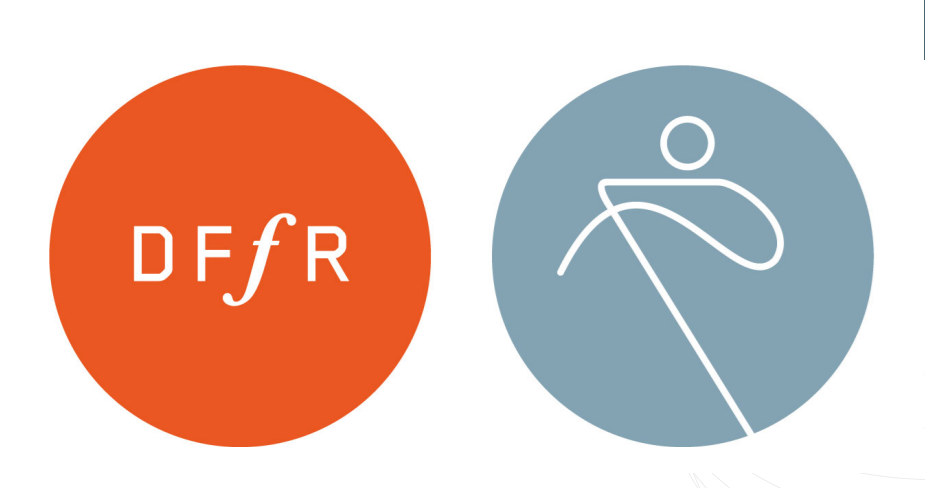 U23 WM
• Procedure:
• For at opnå udtagelse U23 VM, skal roeren deltage i følgende:
• Ugetest kørt i november 2022 og marts 2024.
• Odense Langdistance d. 27-28/4 2024
• Copenhagen Regatta d. 11-12/5 2024
• Ratzeburg Regatta d. 3-4/6 2024
• Øvrige aktiviteter arrangeret af DRC samt KU-Race weekends
• Udtagelserne til U23 VM offentliggøres senest d. 17/6 2024
Udtaget roer skal kunne deltage i fælles træningslejre dels i Europa dels i Canada
• Deltagerbetaling : 12000 kr
11/15/2023
18
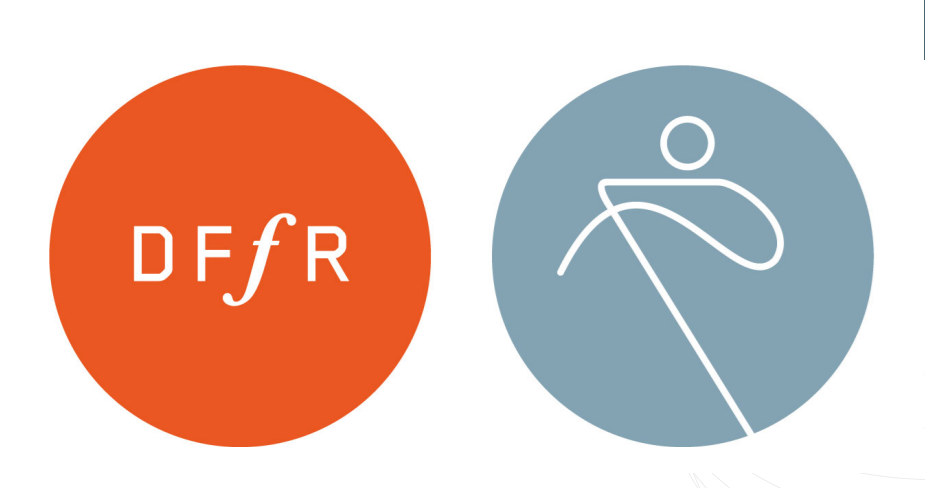 Senior WM ikke olympiske bådtyper
Formålet med WM i ikke olympiske bådtyper er at give roer der ikke har den fysiske kapacitet til at kvalificere sig til en af de olympiske satsninger i DRC. Det er for roer der ønsker at dyrke roning på den øverste hylde nu og i fremtiden, og som ønsker at skabe hold der kan tage medaljer til WM. 
Danmark har tidligere været verdensledende i letvægt, og det er målet at Danmark igen bliver ledende på dette område også efter at letvægt ikke er en del af den olympiske satsning.  
Målsætningen er, at skabe medalje hold hvert år også i år ét. Der skal fokuseres på dame letvægt 4x-,2x (ikke i 2024) og 1x for herre skal der fokuseres på 4x-, 2x (ikke i 2024) og 1x. 
Det skal bemærkes, at alle roer i denne kategori skal prøves på DRC satsnings hold inden der kan arbejdes hen imod ovennævnte målsætninger.
11/15/2023
19
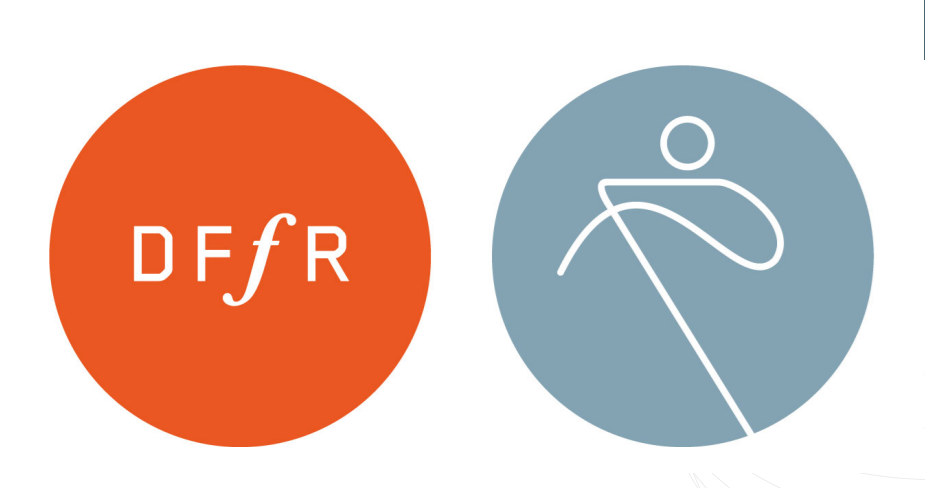 Senior WM ikke olympiske bådtyper
• Procedure:
• For at opnå udtagelse U23 VM, skal roeren deltage i følgende:
• Ugetest kørt i november 2022 og marts 2024.
• Odense Langdistance d. 27-28/4 2024
• Copenhagen Regatta d. 11-12/5 2024
• Ratzeburg Regatta d. 3-4/6 2024
World Cup II og World Cup III (skal aftales med klub/kraftcenter/DRC)
• Øvrige aktiviteter arrangeret af DRC samt KU-Race weekends
• Udtagelserne til Senior VM offentliggøres senest d. 17/6 2024
• Deltagerbetaling : 12000 kr
11/15/2023
20
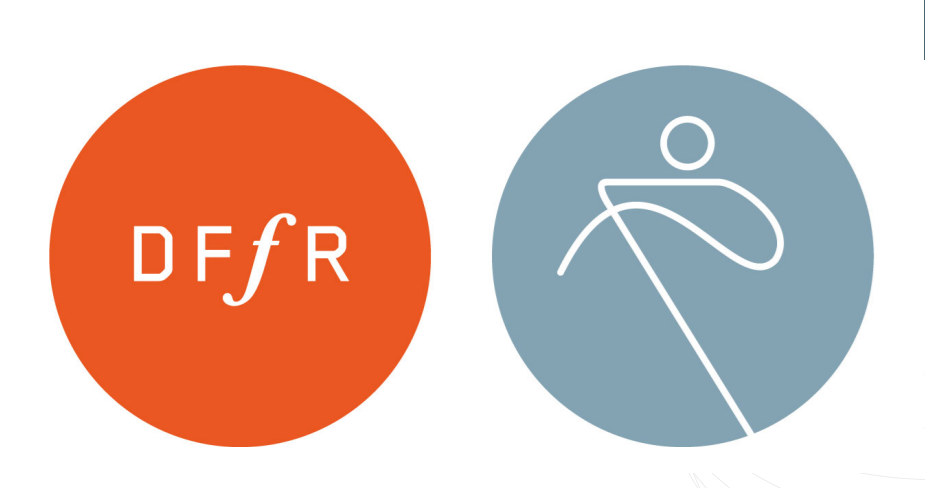 KU ønsker at gennemføre 4 KU-Race weekends over året med den første i marts måned 2024.Den sidste KU-Race weekend vil ske i juli måned. 
Formålet med KU-Race weekend er at se hvorledes atleterne udvikler sig, og følge udviklingen af de hold der satses på. Der vil være mulighed for løbende at ændre på sammensætninger for at optimere på det materiale man ser i gennem weekenderne. 
KU forventer at man stiller i toer uden U23 roer, og i frie bådtyper for de øvrige. Det er vigtigt ved tilmelding, at påpege hvor vidt det er en satsnings båd man kommer med, eller om det er en båd der kan arbejdes med. Man skal forvente konstruktiv feed back på de både der kommer til test, og der vil kunne ske hold sammensætninger samt ændringer af hold hen over weekenden. 
Samtlige test vil ske over 1500 m (Eller tættes muligt på) det kan være som time trails, eller som rigtige løb med fælles start alt efter forholdene. 
Det forventes, at Kraftcentrene byder ind som arrangør af en eller flere KU-Test weekender. Dem der arrangere stævnet får 25.000 dkk hver, som dels skal dække omkostninger ved stævnet, dels transport til stævnet for deltagerne. Tilskud til transport søges hos arrangøren. Det er vigtigt at pointere, at for at gennemføre givende races er det ikke essentielt at forholdene er 100% som ved DM eller DRC testregatta, men at forholdene er fair.
11/15/2023
21
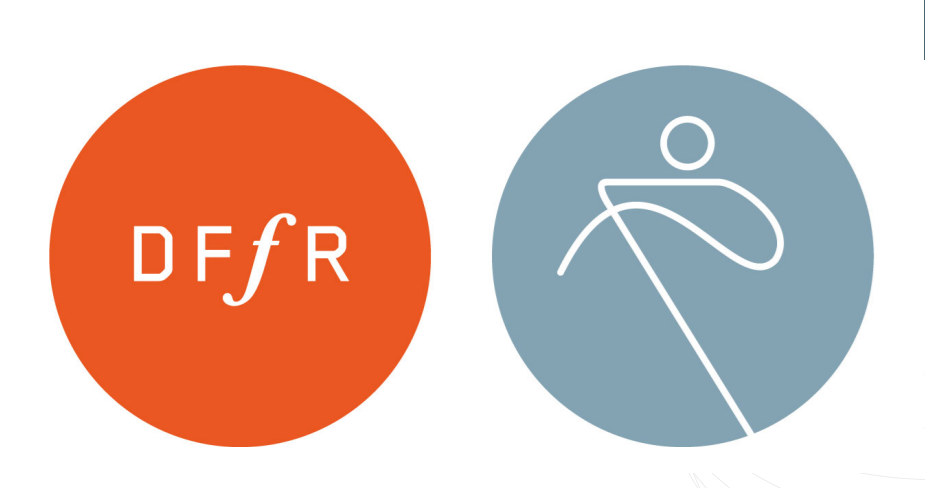 KU – Race weekends
Race weekends løb der kan ske over forskellige distancer, gående fra 1000 m(helst mere gerne 1500 m)–6000 m. (Race Weekends i marts skal være under eller lig med 2000 m)
Løbende kan være time trails eller fælles start
Løbene afholdes så simpelt som muligt, men under så fair og sikre forhold som muligt. 
Deltagerne er alle U16 til senior niveau – det er muligt for alle U16 at deltage hvis det giver mening i for klubber og kraftcenter. 
Arrangør – kraftcentrene, hvis der ikke er nogen der byder ind, vil KU afholde løbene på Bagsværd Sø. 
Arrangøren vil modtage 25.000 dkk til arrangementet
Der vil være mulighed for tilskud til fælles transport, som søges hos arrangøren 
Løbene skal ligge i marts, maj, juni og evt. Juli måned. 
Man stiller i små både om lørdagen (1x, 2x, 2-) eller også en satsningsbåd og så kan man se på om man gør det samme om søndagen, eller om man skal prøve nye kombinationer. Man kan blive bedt om, at tage en større båd med til testen, så der kan forsøges andre bådtyper som sker i henhold til løbende dialog. Der vil være fælles evaluering både lørdag og søndag af resultaterne og mulighederne.
11/15/2023
22